Pserp - inventory
Q: To add a new Inventory procurement
Click Inventory  Inventory Management  Inventory Procurement
Now click add new button which will redirect to procurement detail page
Enter all the required details and click save button
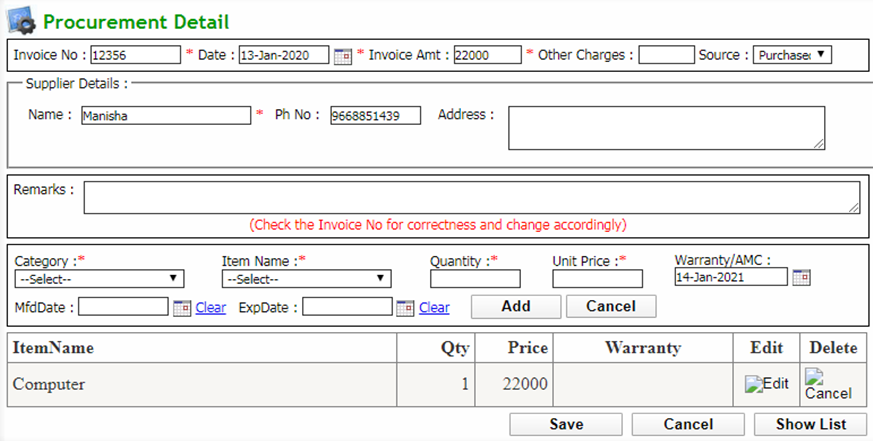 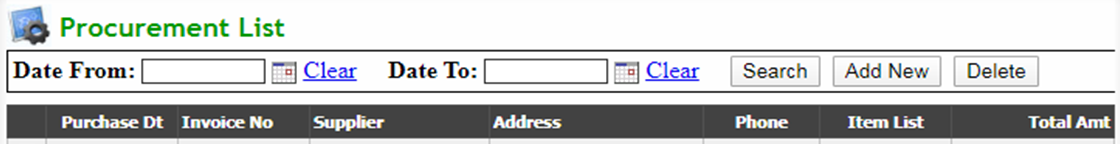 Q: To view Inventory procurement list
Click Inventory Inventory Management  Inventory Procurement
Select search parameters and click search button to get the list
Edit: Click view items button in item list column
Delete: Select all the checkbox to be deleted and click delete button
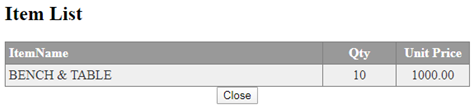 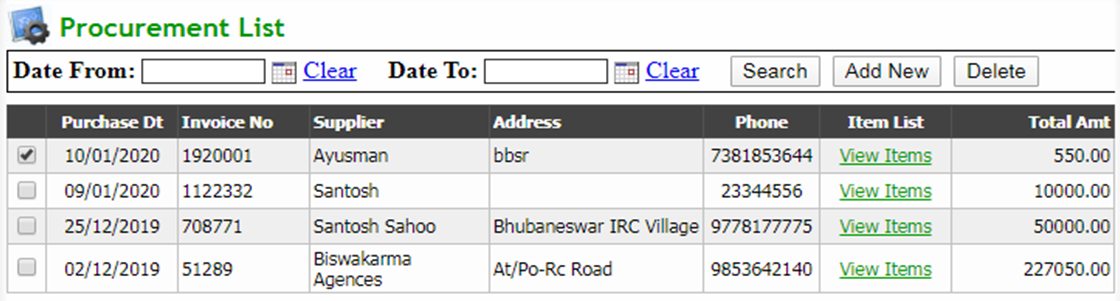 Q: To make an issue/transfer of item
Click Inventory Inventory Management  Issue/Transfer
Click add new button which will redirect to Issue Master page
Enter all required details and click save button
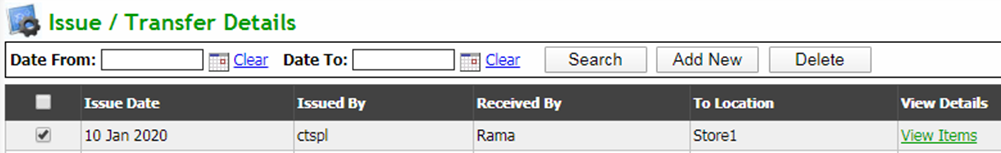 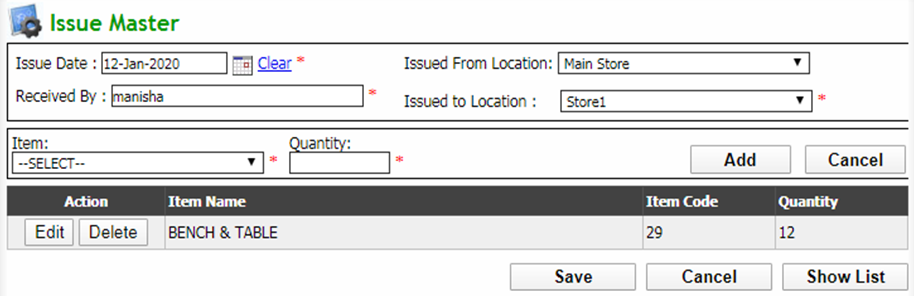 Q: To add a new Inventory writes off
Click Inventory Inventory Management  Inventory writes off 
Click add new button which will redirect to Inventory writesoff page
Enter all required details and click save button
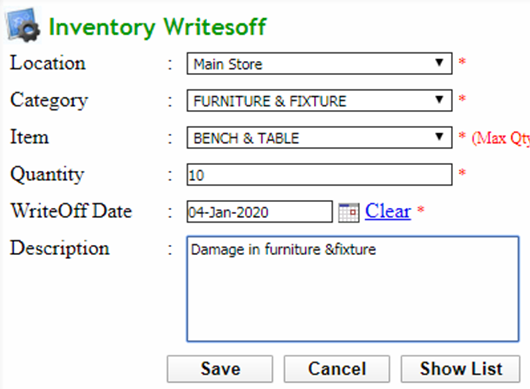 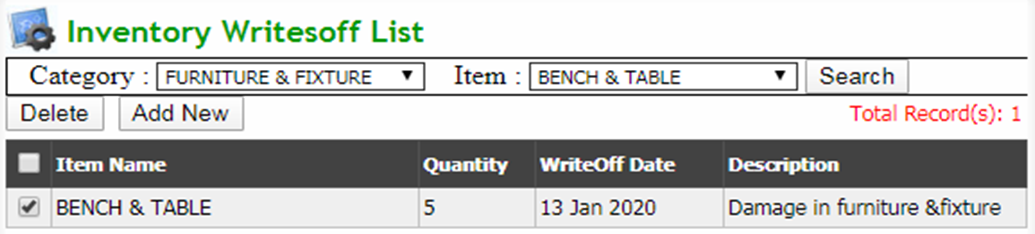 Q: To add Inventory stock Check detail
Click Inventory Inventory Management  Inventory stock Check
Click add new button which will redirect to stock check page
Enter all required details and click save button
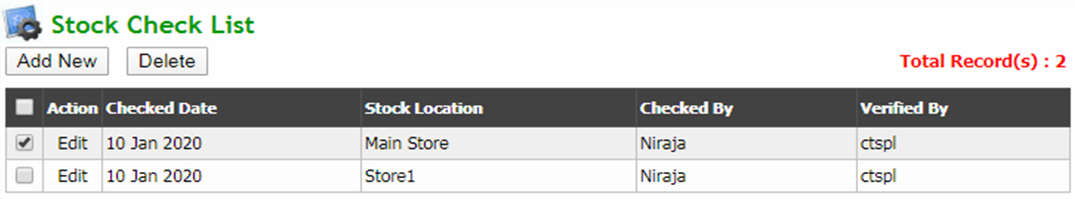 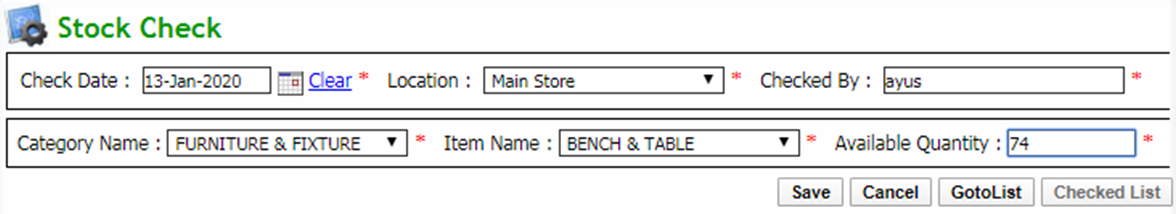 Q: To verify a stock
Click Inventory Inventory Management  Verify Stock
Select search parameters and click all stock button to get stock list
Enter remarks of corresponding stock and click verify button
Click mismatched stock button to get all mismatching stock list
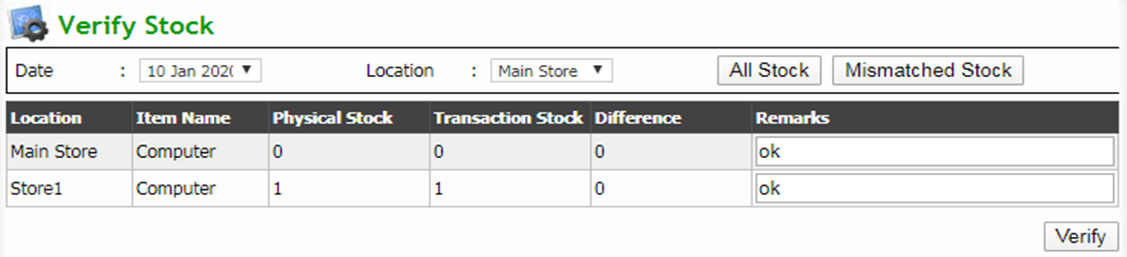 Q: To get purchase detail
Click Inventory Reports  Purchase Details
Select search parameters and click show button to get the report
Export to excel: Click on export to excel button to export the report to an excel
Print: Click on print button to print the report
Click amount in total amount column to view total amount paid details of a supplier
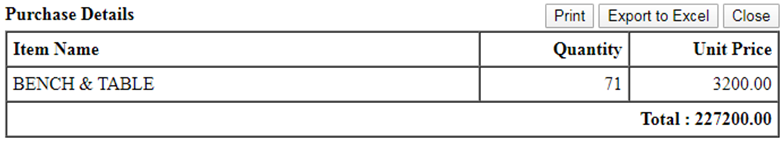 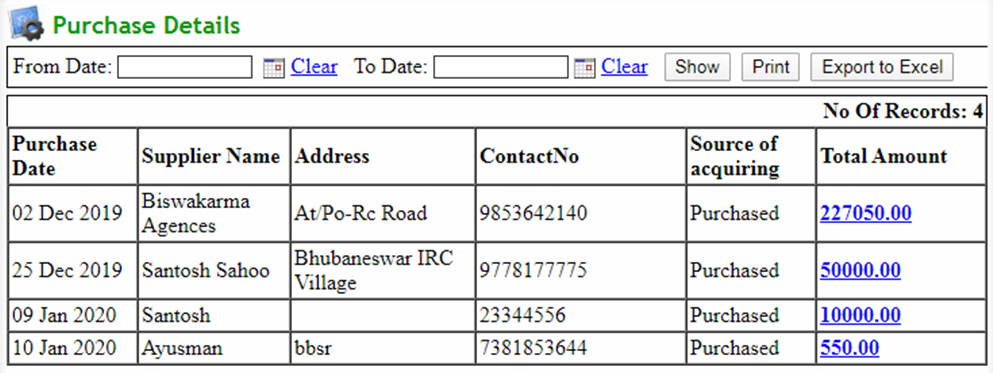 Q: To get Issue  Details
Click Inventory Reports  Issue  Details
Select search parameters and click show button to get the report
Export to excel: Click on export to excel button to export the report to an excel file
Print: Click on print button to print the report
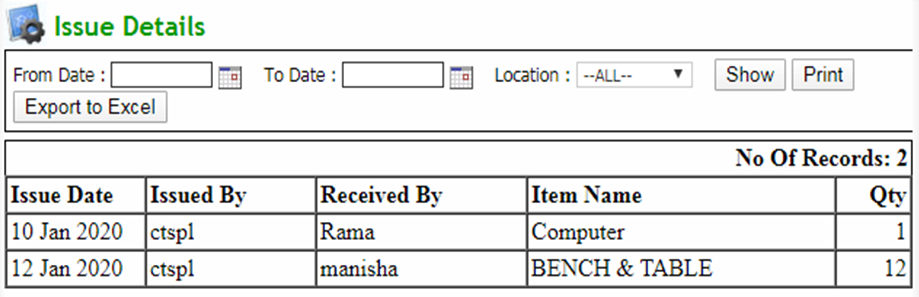 Q: To get Location Wise Stock List
Click Inventory Reports  Location Wise Stock List
Select search parameters and click show button to get the report
Export to excel: Click on export to excel button to export the report to an excel file
Print: Click on print button to print the report
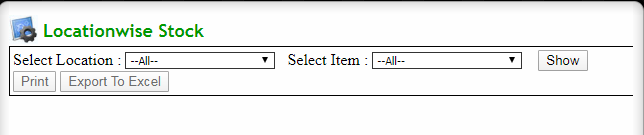 Q: To get Item List On Rol
Click Inventory Reports  Item List On ROL
Export to excel: Click on export to excel button to export the report to an excel file
Print: Click on print button to print the report
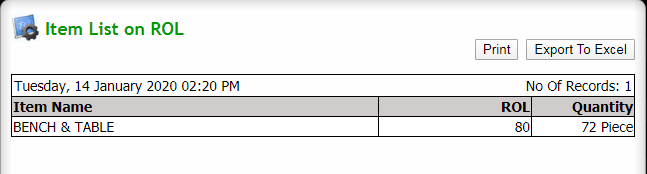 Q: To get Writes off Details
Click Inventory Reports  Writes off Details
Select search parameters and click show button to get the report
Export to excel: Click on export to excel button to export the report to an excel file
Print: Click on print button to print the report
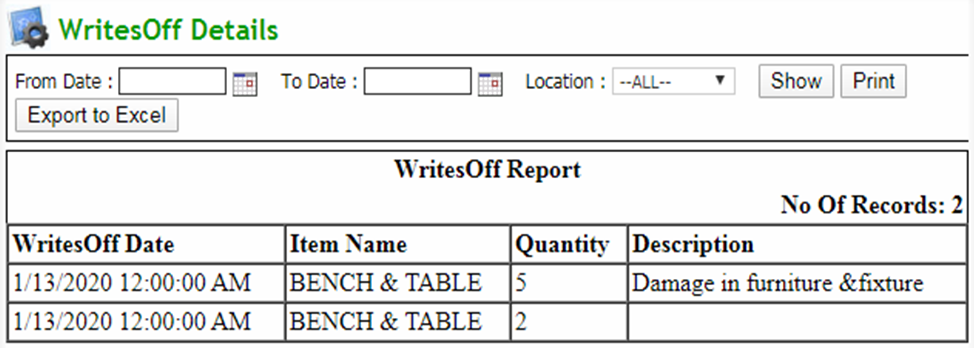 Q: To get verify stock report
Click Inventory Reports  Verified Stock
Select search parameters and click show button to get the report
Export to excel: Click on export to excel button to export the report to an excel file
Print: Click on print button to print the report
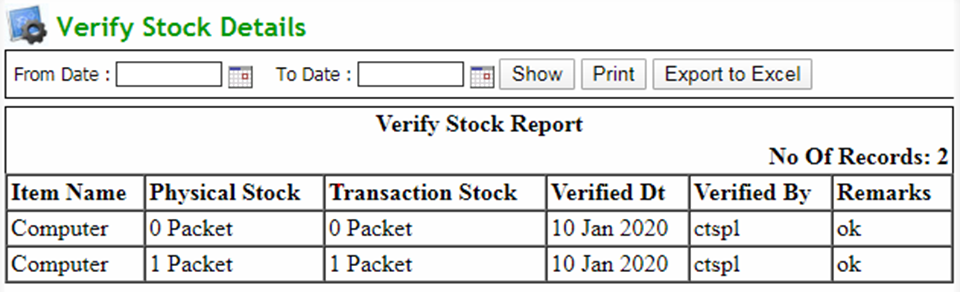